Two methods to observe tutorial

Standard Method
This method allows presentation to be resized  to user preference.

Slide Show Method (Example below)
Presentation fills entire screen
Click on Slide Show tab at top of screen
Click icon <From Beginning>

Note: 	Either method; to advance click the progression arrow in the bottom right corner of each slide or press the down-arrow key.
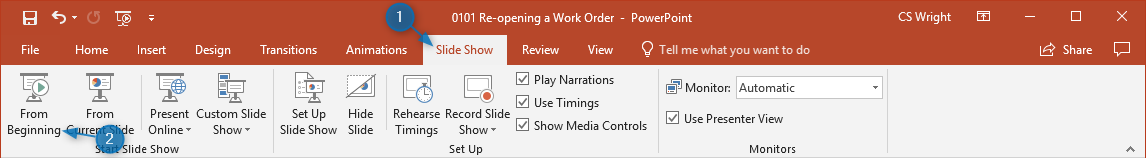 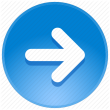 Welcome to 
BSIP 101
Transaction Procedures

Transfer Materials LEA to LEA
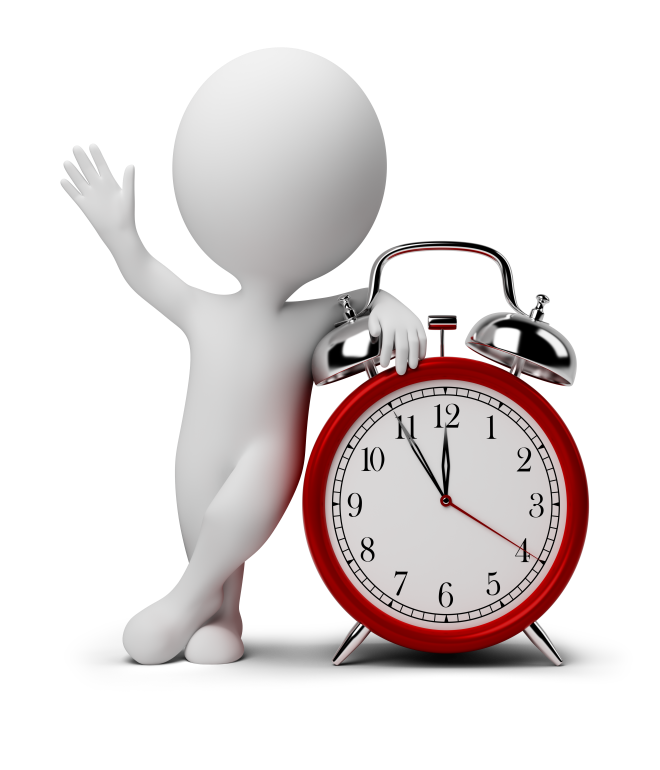 Instructor:	Stephen Wright	DPI Technical Consultant
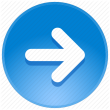 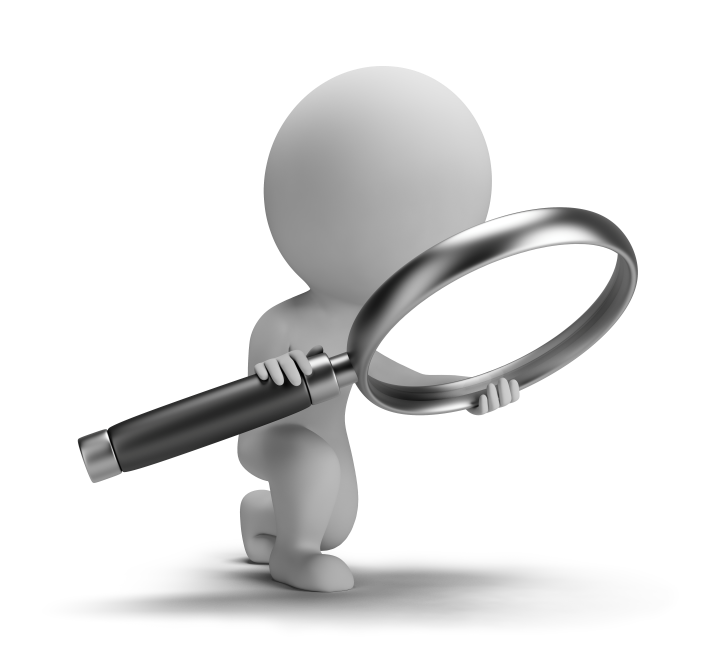 Purpose:	Transfer materials from one LEA’s storage location to another LEA’s storage location
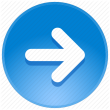 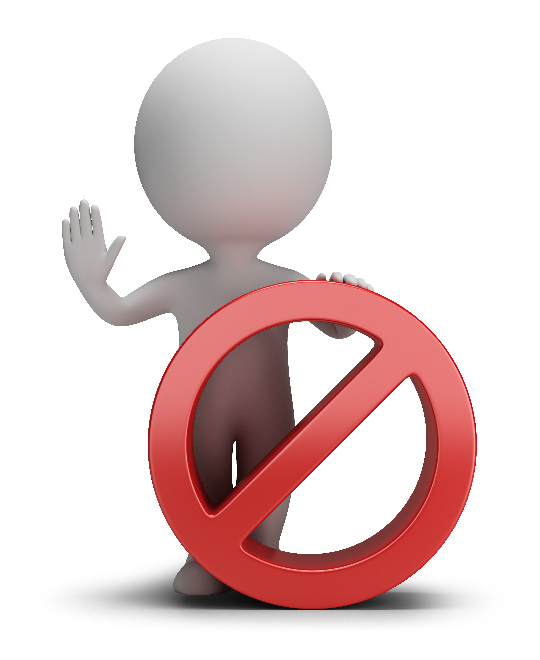 Note:  
This is a twostep processit requires work to be completed by bothLEAs (sending and receiving).
Transactions must be completed in order of: sending → receiving.

Also, the sending and receiving plants must have the same DOT number for the inventory item.  If they do not, one or the other must correct their DOT number before the part is sent.
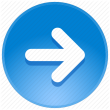 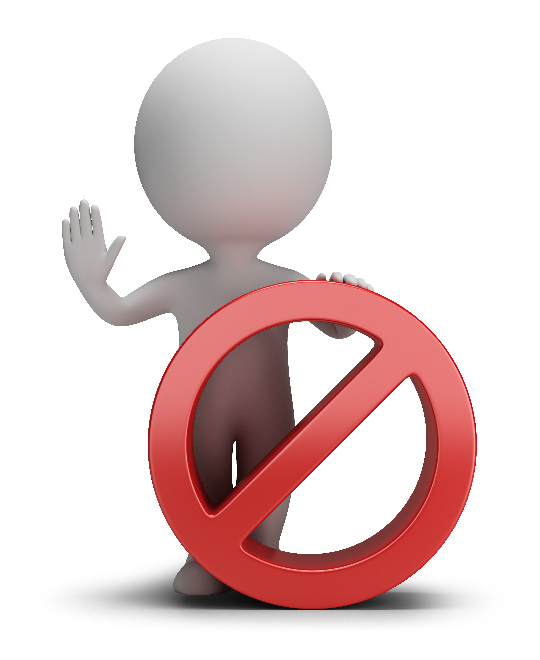 Before you proceed;verify that the inventory itemis actually in stock at thePlant and Storage Locationyou are transferring from.

Just because you are holding an inventory item in your hand does not mean that it is recorded accurately within BSIP. 
(You MUST have a count of at least 1 or greater to transfer)
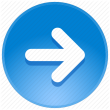 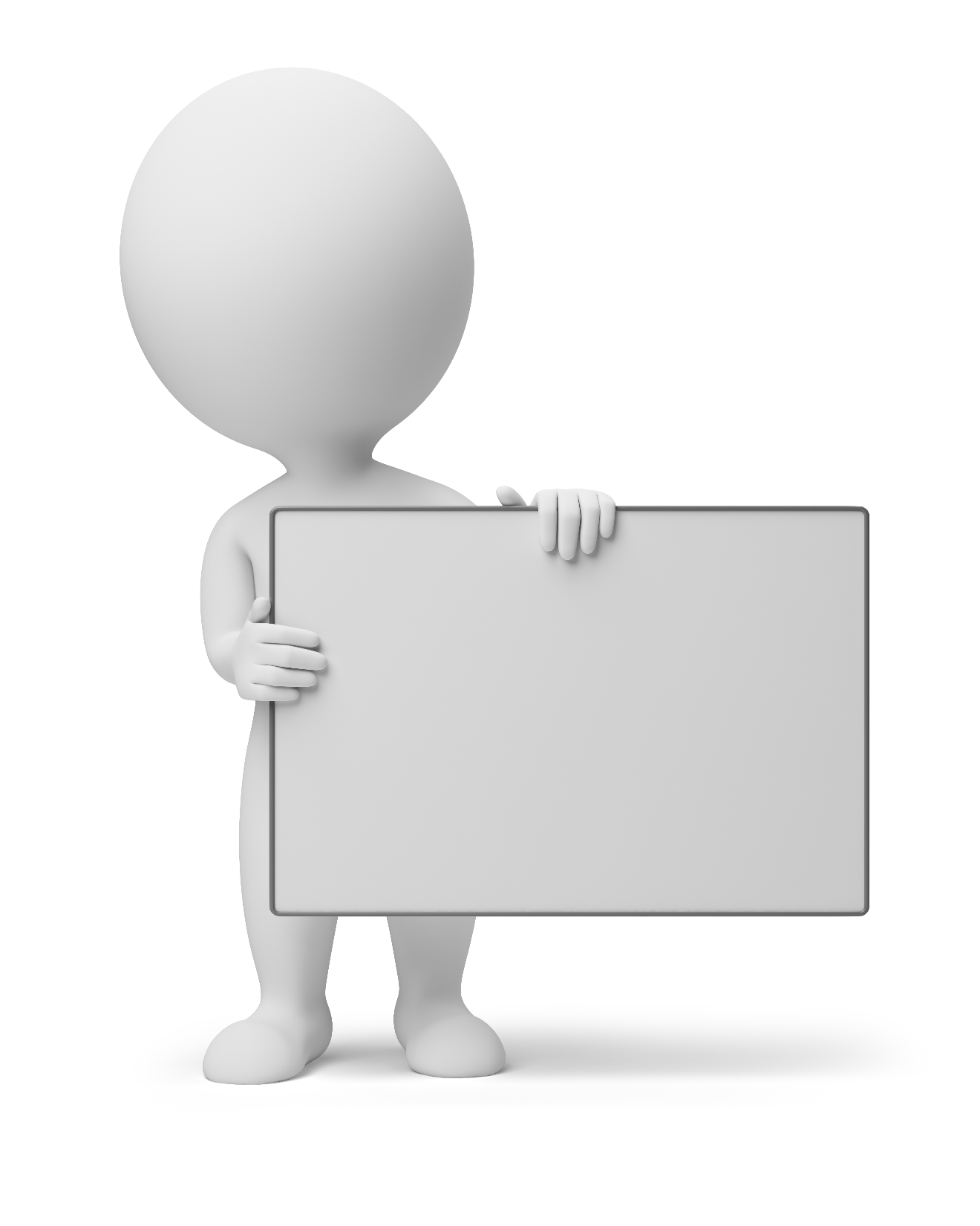 Step One
Sending
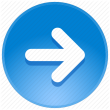 One transaction is required to complete this procedure:
MIGO
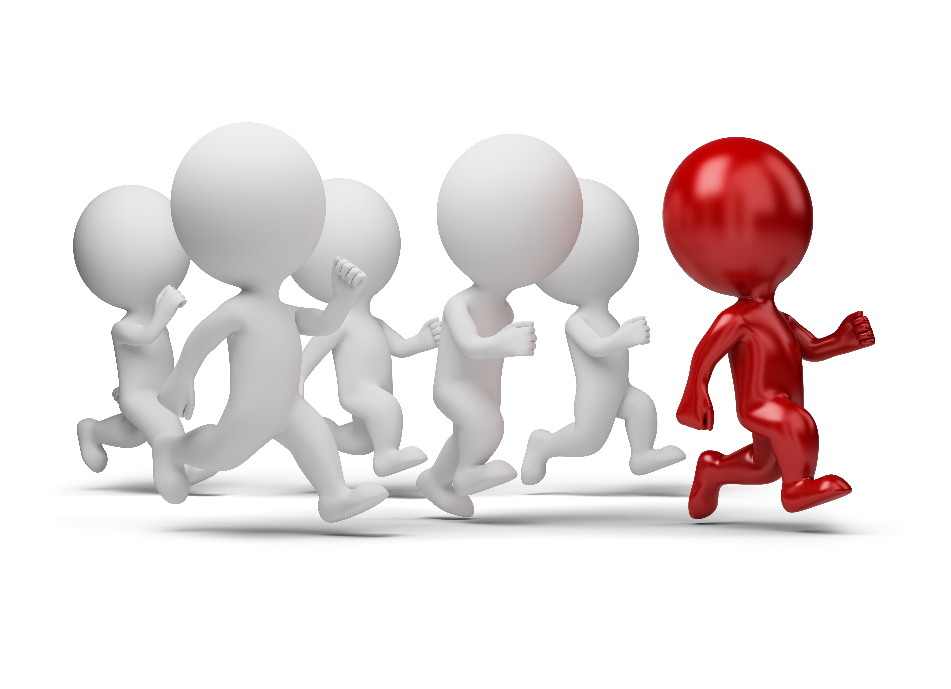 Let’s get started -
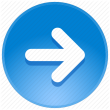 Window:
SAP R/3 Easy Access
 
Input MIGO; or
Favorites menu, <Select> transactionMIGO – Goods Movement
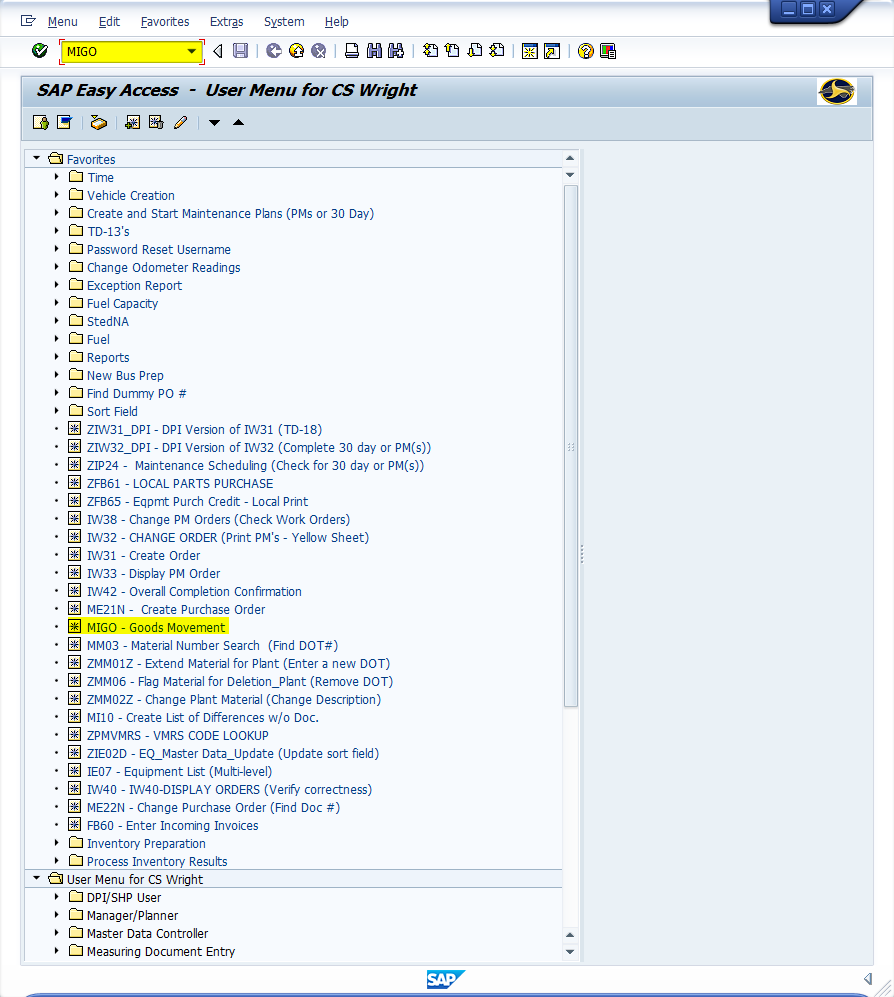 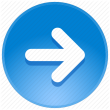 Window opens:
Transfer Posting Other – {Username}

Trans./Event Field - Transfer Posting
Reference Doc. Field - Other
Transfer Field – 303
<Click> Detail data button
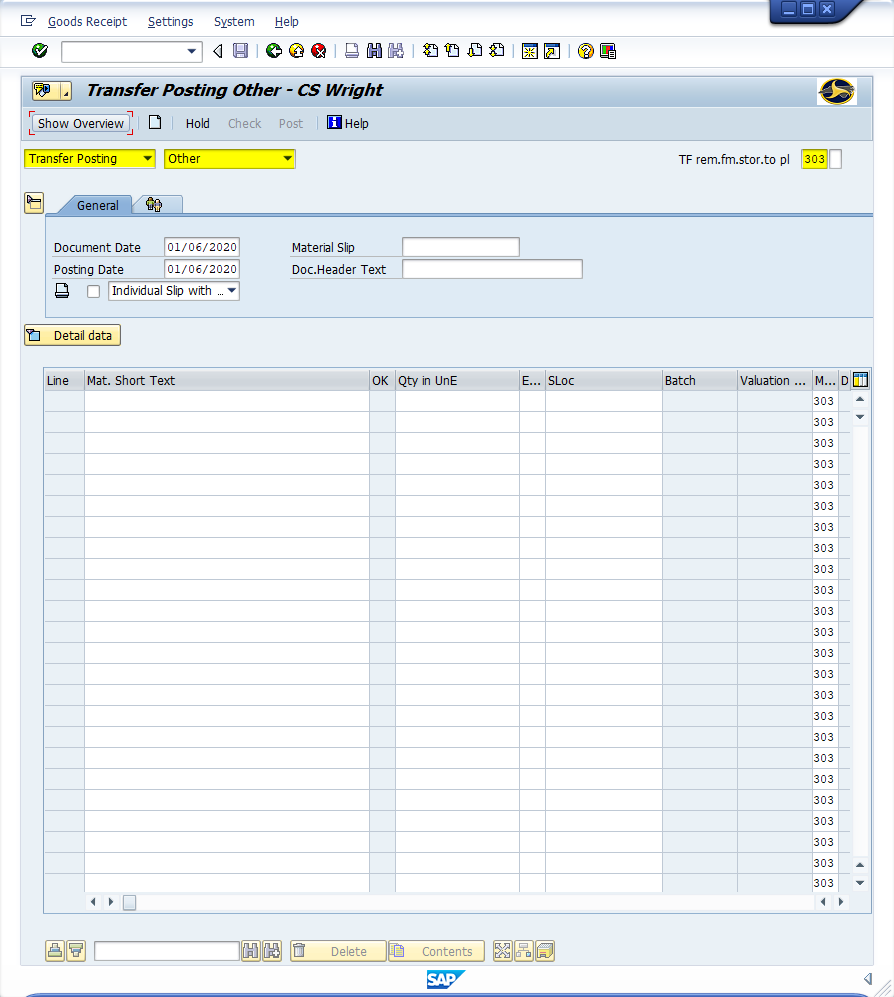 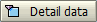 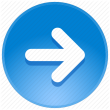 Window opens:
Transfer Posting Other – {Username}
Transfer Posting Tab

From Section
Material Field - Input nine-digit SAP material number
Plant Field – Input four-digit code(i.e., Alamance = 6001)
Storage Location Field – Input four-digit code (i.e., Alamance = 8001)

Destination Section
Storage Location Field – Input four-digit code (i.e., Macon = 8056)

Transfer Posting Section
Qty in UnE Field – Input the number of units to transfer
<Enter>
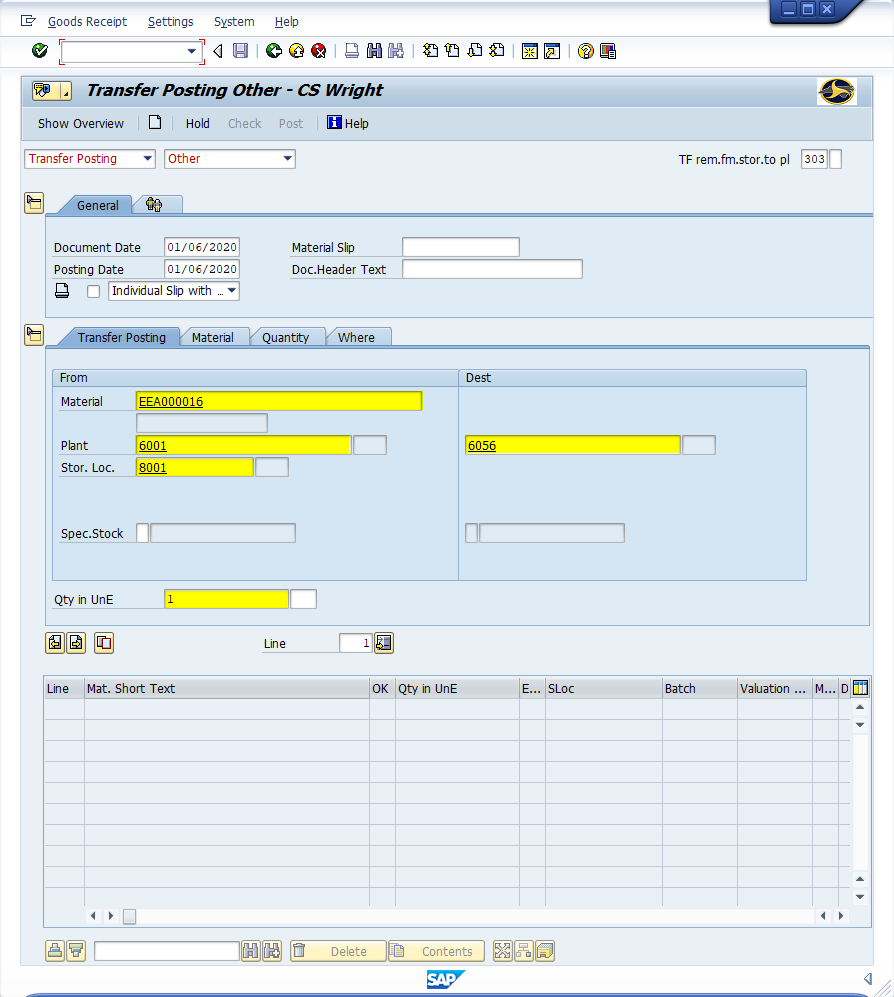 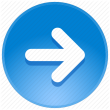 Window opens:
Transfer Posting Other – {Username}
Transfer Posting Tab

<Click> Next Item icon (If transferring multiple items; repeat the just completed starting with the material field )

OR

<Click> Save icon 	
<Click> Exit icon 

Tip:	Next Item icon is clicked; then the following occurs:
Information from the Transfer Posting tab is recorded in the table.
Line item reference is incremented for the next entry.
Transfer Posting tab fields are cleared for next entry.
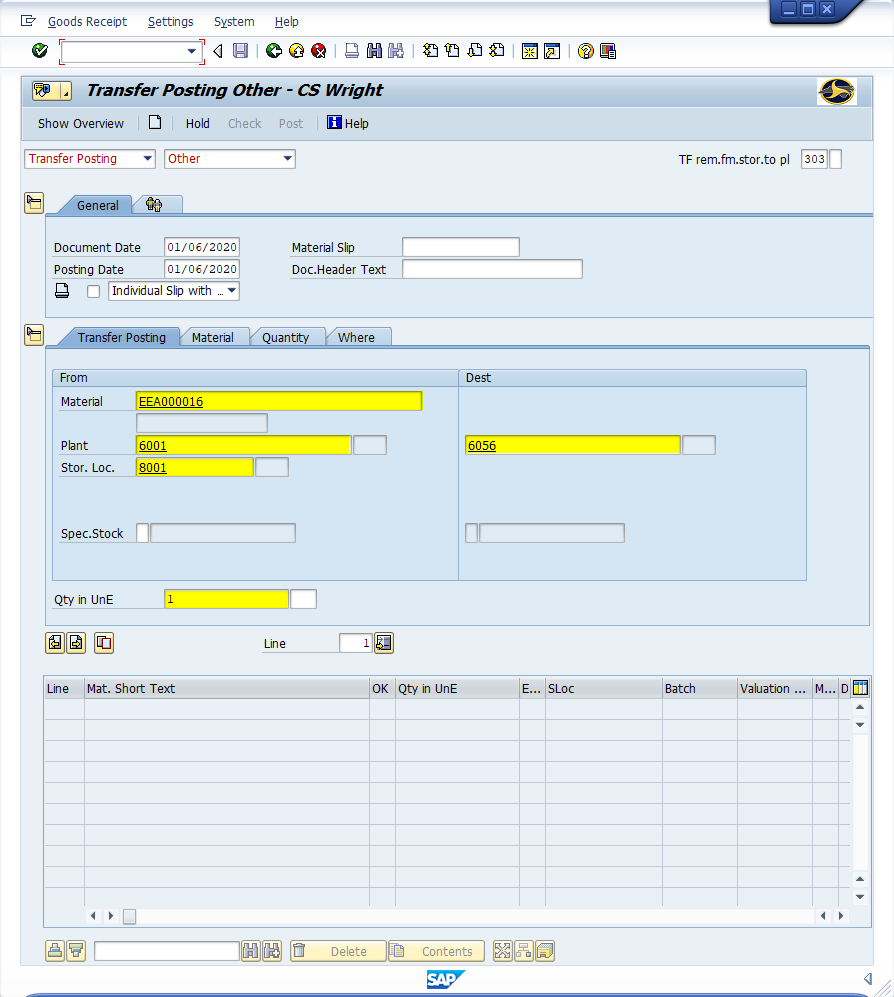 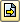 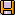 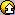 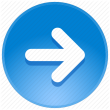 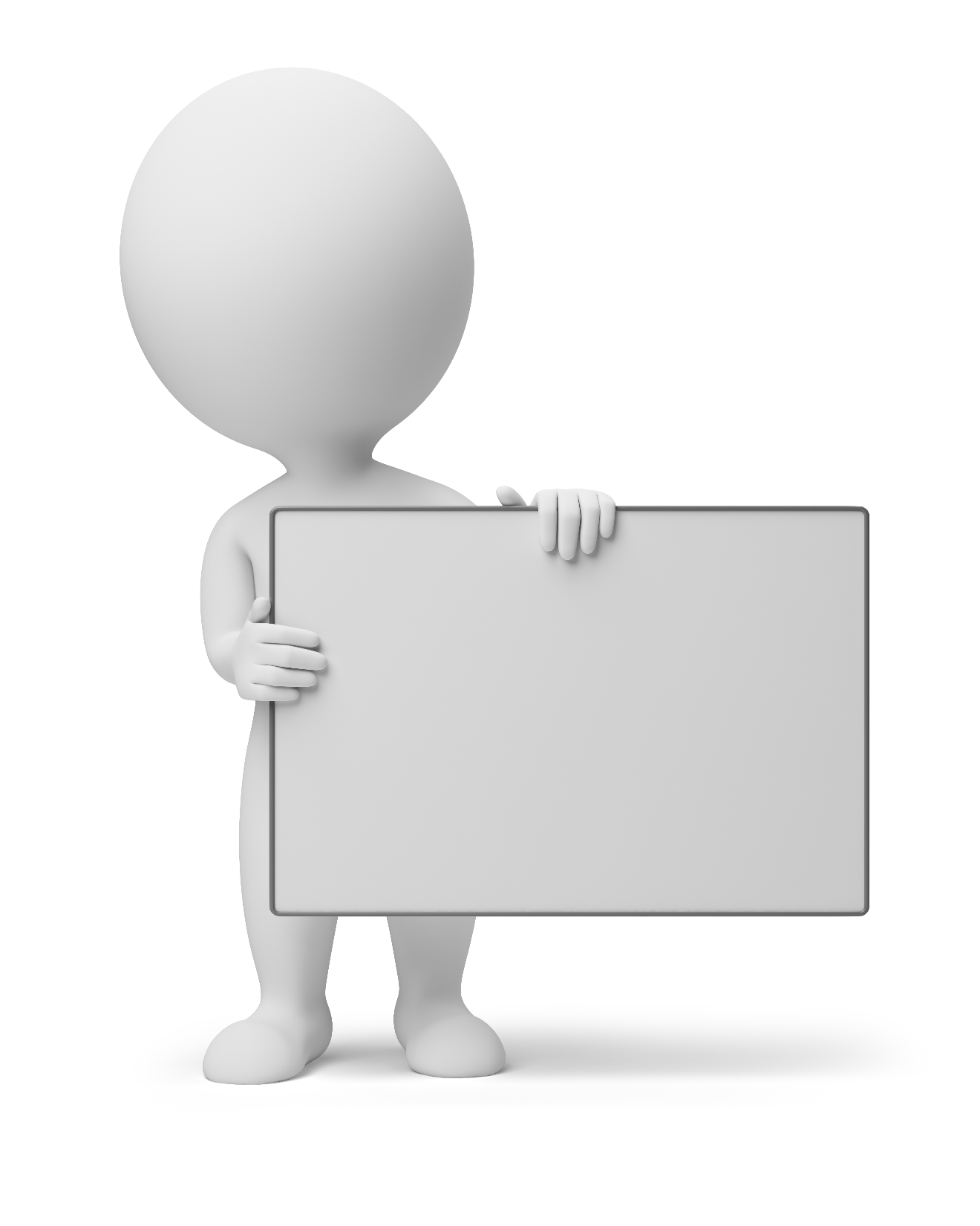 Step Two
Receiving
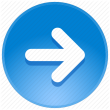 One transaction is required to complete this procedure:
MIGO
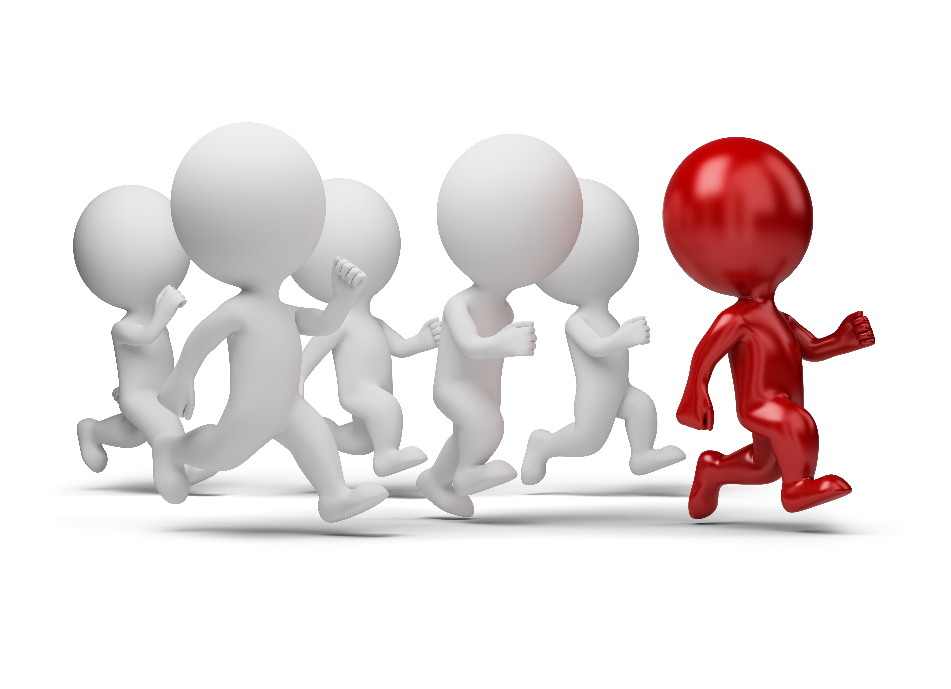 Let’s get started -
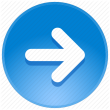 Window:
SAP R/3 Easy Access
 
Input MIGO; or
Favorites menu, <Select> transactionMIGO – Goods Movement
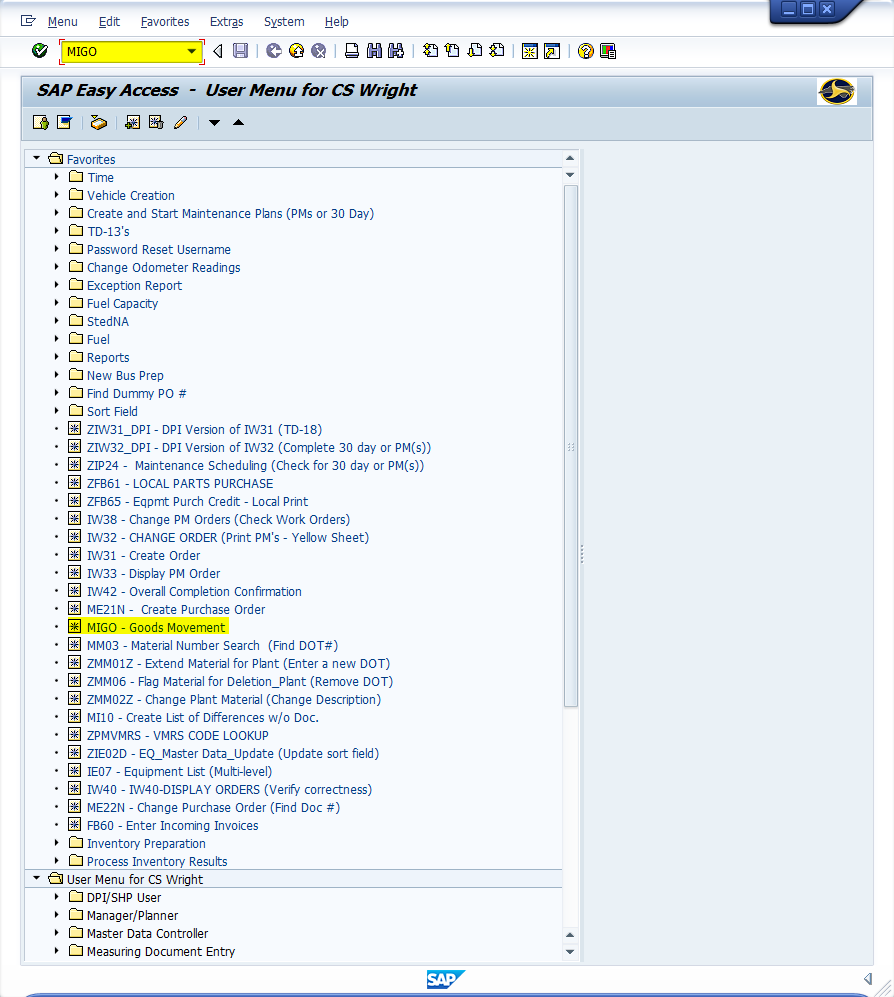 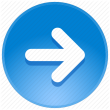 Window opens:
Transfer Posting Other – {Username}

Trans./Event Field - Transfer Posting
Reference Doc. Field - Other
Transfer Field – 305
<Click> Detail data button
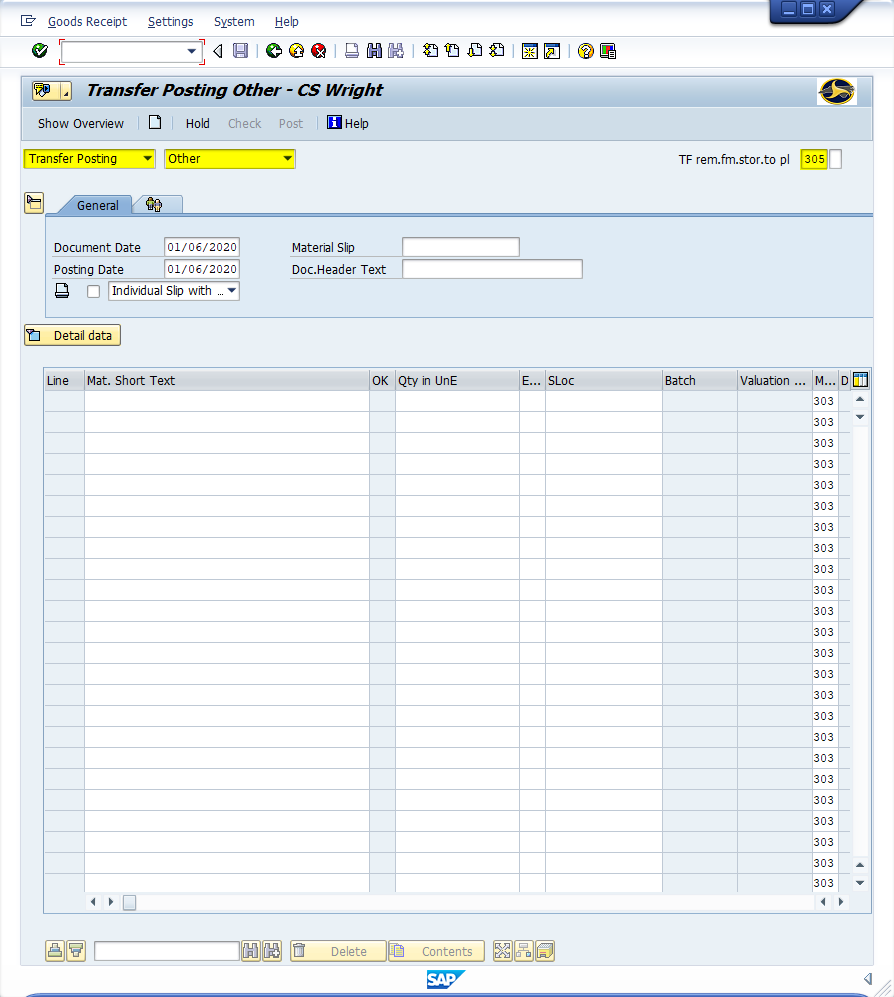 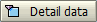 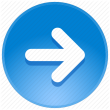 Window opens:
Transfer Posting Other – {Username}
Transfer Posting Tab

From Section
Material Field - Input nine-digit SAP material number
Plant Field – Input four-digit code(i.e., Macon = 6056)
Storage Location Field – Input four-digit code (i.e., Macon = 8490)

Transfer Posting Section
Qty in UnE Field – Input the number of units to transfer
<Enter>
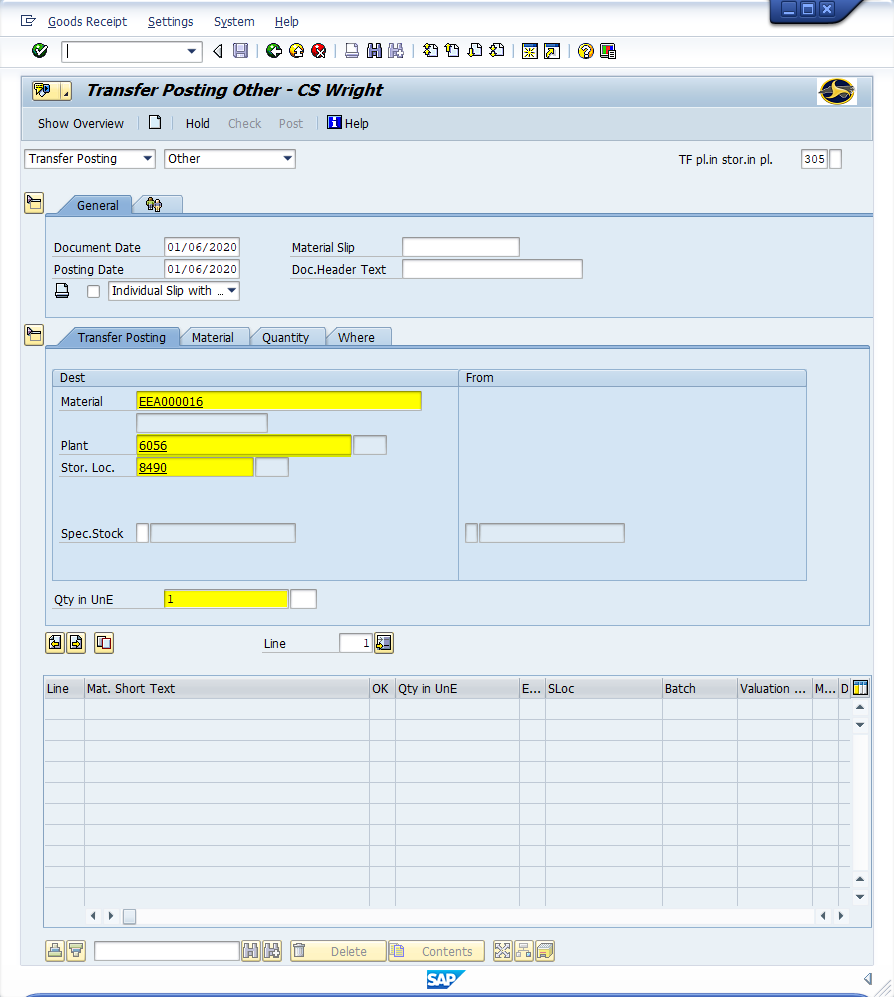 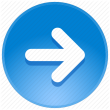 Window opens:
Transfer Posting Other – {Username}
Transfer Posting Tab

<Click> Next Item icon (If transferring multiple items; repeat the just completed starting with the material field )

OR

<Click> Save icon 	
<Click> Exit icon 

Tip:	Next Item icon is clicked; then the following occurs:
Information from the Transfer Posting tab is recorded in the table.
Line item reference is incremented for the next entry.
Transfer Posting tab fields are cleared for next entry.
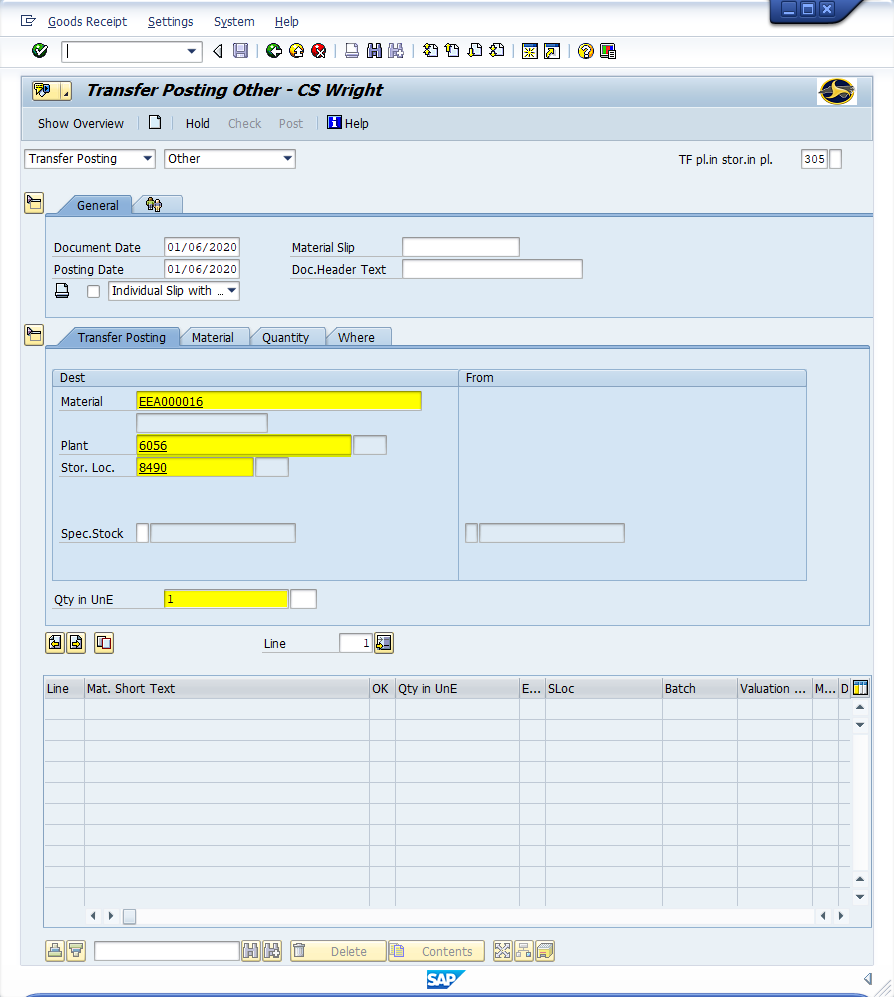 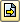 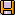 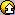 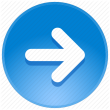 Questions
Email:  Stephen.Wright@dpi.nc.gov
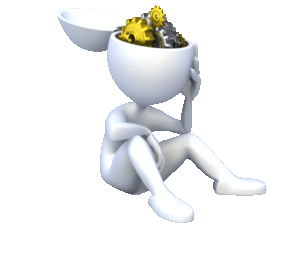 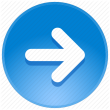 Thank You!
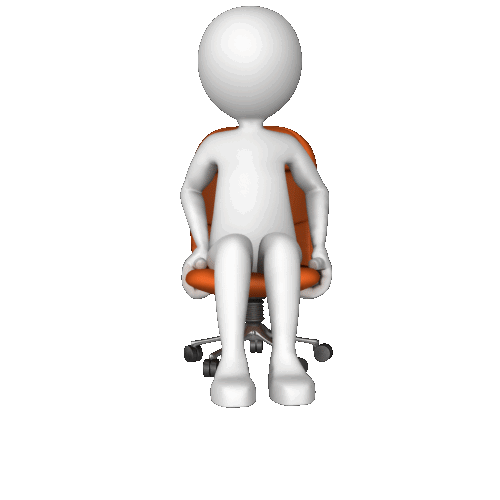 Stephen Wright
DPI Technical Consultant